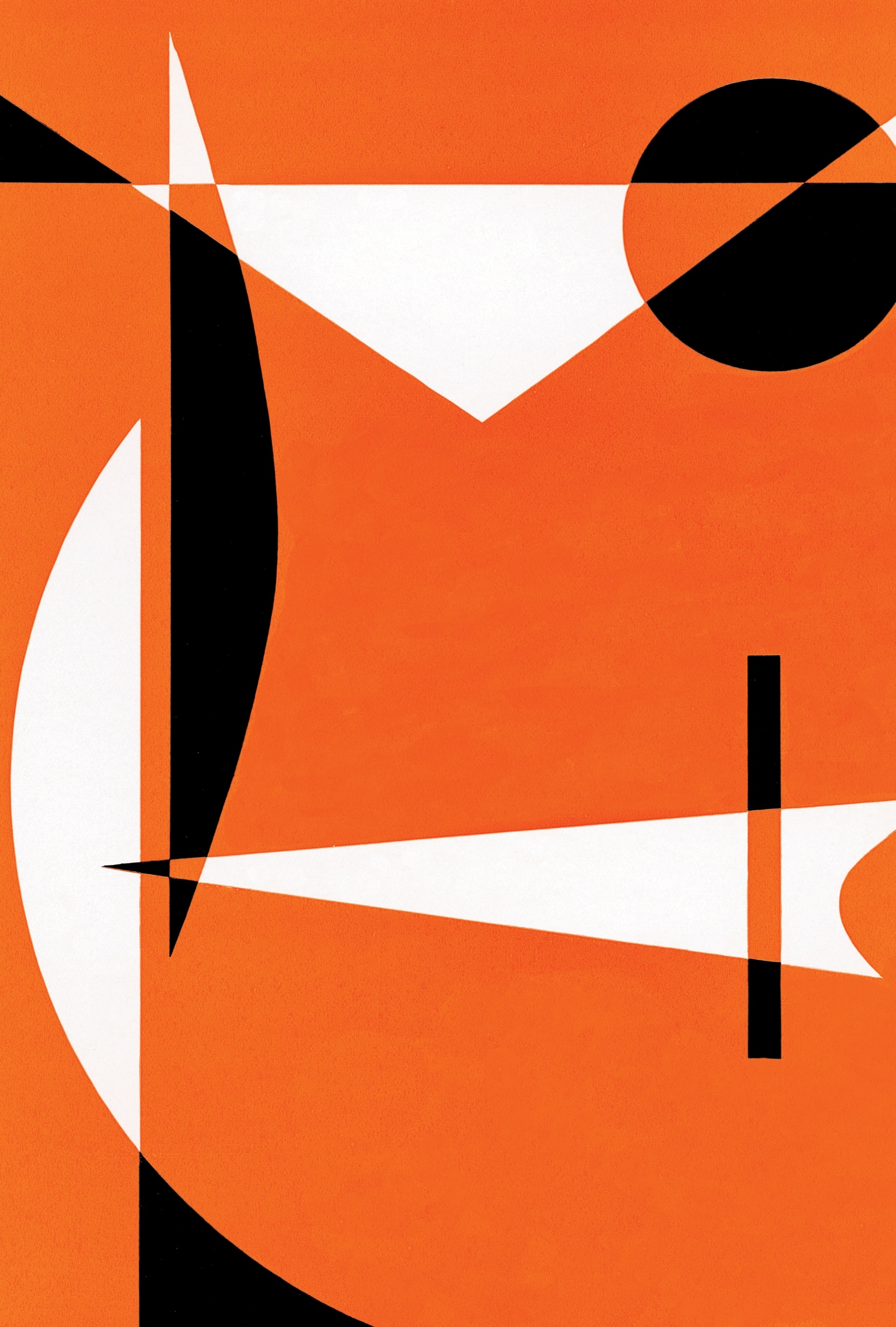 Keperawatan Kesehatan Pria
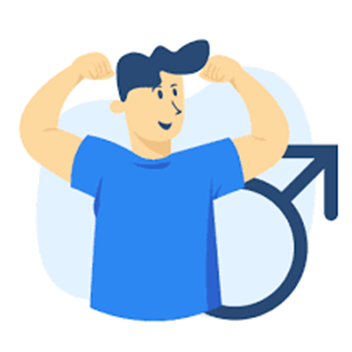 Eva Nurlina Aprilia, M.Kep.,ns.,sp.kep.kom
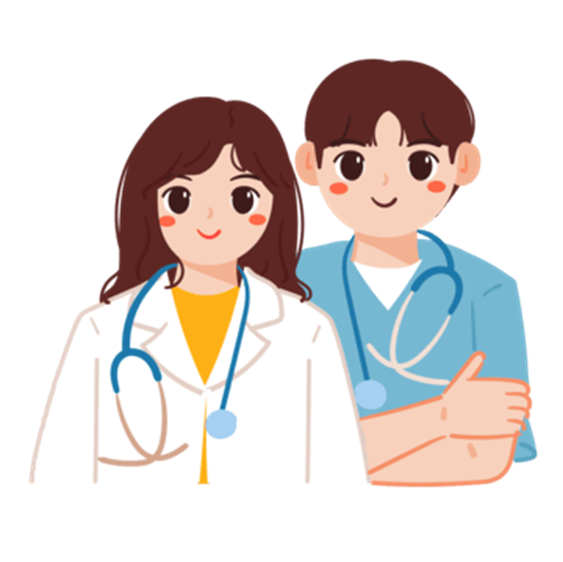 Outline :
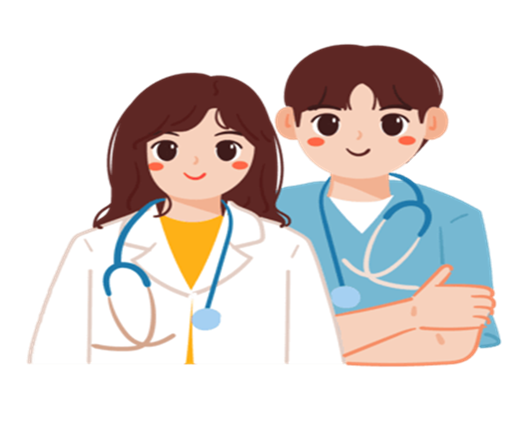 1. Latar Belakang (Susilowati, 2016)
Usia dewasa merupakan suatu periode dalam kehidupan individu yg ditandai dgn pencapaian kematangan tubuh secara optimal dan berada di puncak kekuatan, kesehatan, daya tahan dan fungsi system indra. 
Kategori Dewasa : Dewasa awal, dewasa tengah (madya) dan dewasa akhir (lanjut)
Dipandang sebagai usia paling sehat dari populasi manusia keseluruhan (Healthiest people in population) meskipun banyak yg mengalami sakit namun jarang sampai parah
Dewasa Awal
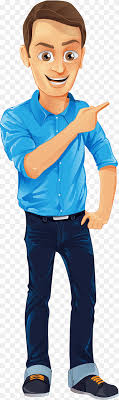 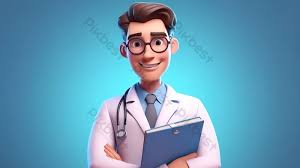 Dewasa Tengah
 (Madya)
Aspek fisik sudah mulai melemah dan sering mengalami sakit dengan penyakit tertentu yang sebelumnya tidak dialami 
Contoh :
Hiperkolesterolemia, asam urat, rheumatic, diabetes melitus, hipertensi, dll).
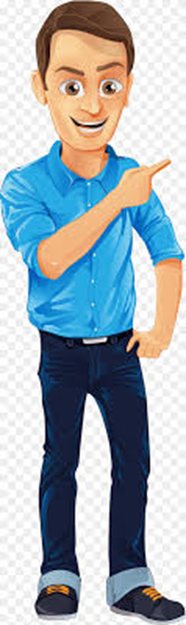 Ditandai dengan semakin melemahnya kemampuan fisik dan psikis
Dewasa Lanjut (Akhir)
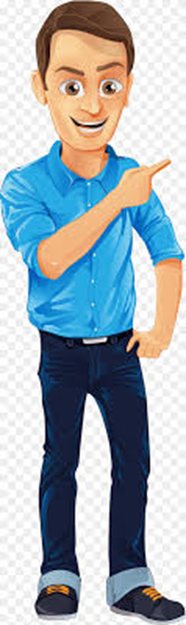 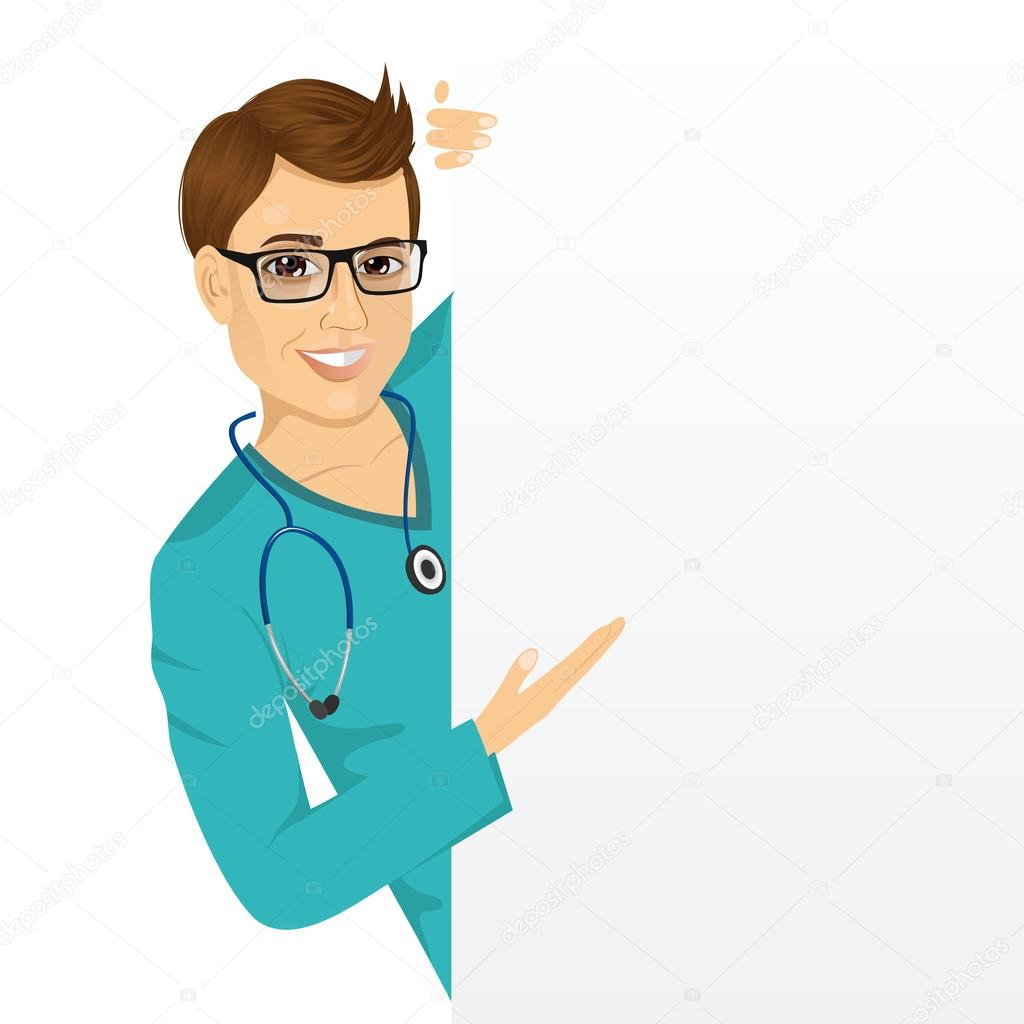 Masalah kesehatan di Indonesia telah bergeser dari penyakit infeksi ke penyakit tidak menular atau penyakit degenerative. 
 Penyebab masalah tsb di duga karena adanya gaya hidup, pola makan, factor lingkungan, kurangnya aktivitas fisik dan factor stress. 
 Gaya hidup kurang aktivitas, terlalu banyak mengkonsumsi makanan tinggi lemak dan kolesterol serta kurangnya asupan serat dpt memicu penyakit tdk menular.
 Penyakit tdk menular yg banyak mempengaruhi angka kesakitan dan kematian adalah penyakit Kardiovaskular dan Stroke (Waluyo, 2013)
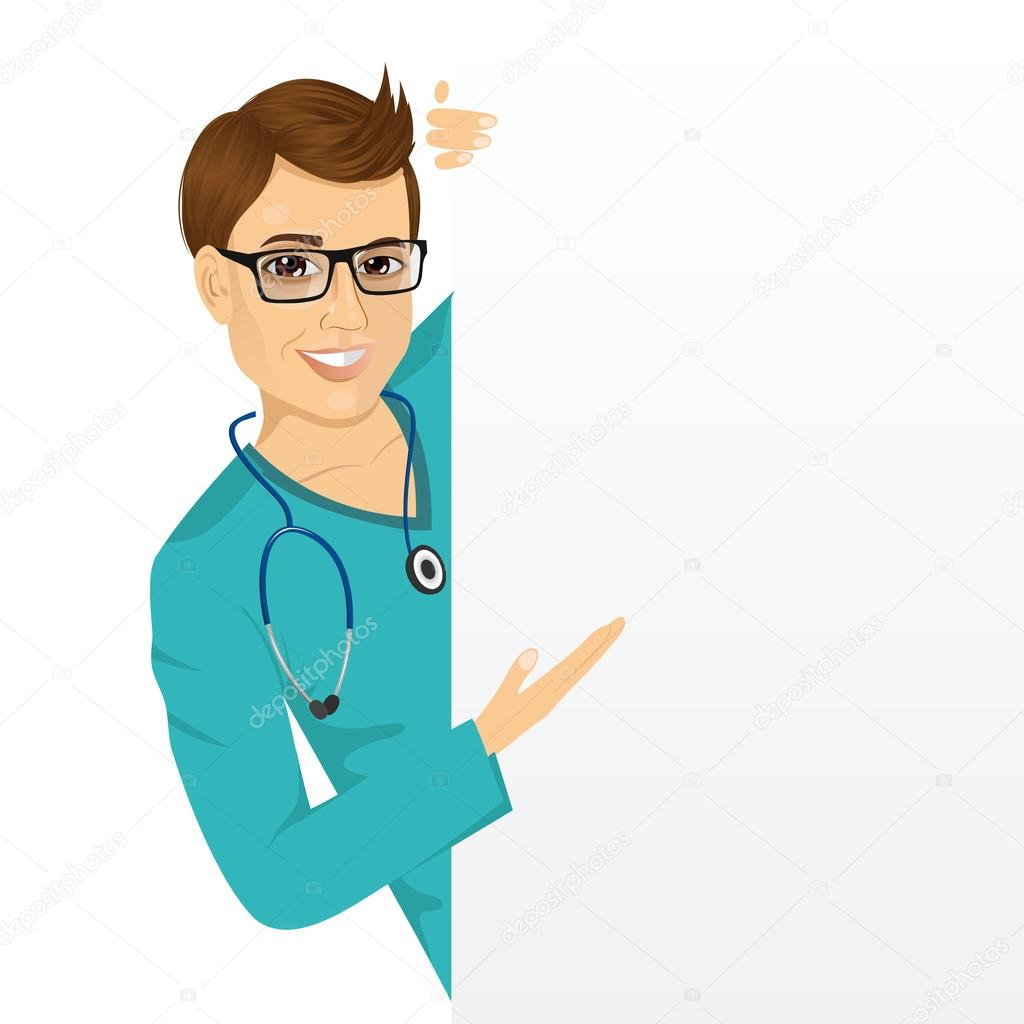 Di dalam komunitas masyarakat suatu daerah jika diklasifikasikan berdasarkan kelompok khusus, salah satu kondisi kesehatan rentan terganggu adalah kelompok dewasa. 
 Salah satu upaya yg dilaksanakan adalah meningkatkan pola hidup masyarakat yg sehat dgn melakukan kegiatan keperawatan pada komunitas atau masyarakat yg di dalamnya terdapat kelompok khusus dewasa. 
 Dalam upaya pencapaian derajat kesehatan yg optimal dilakukan melalui peningkatan kesehatan (Promotif) dan pencegahan penyakit (Preventif) di semua tingkatan pencegahan (Levels of Prevention)
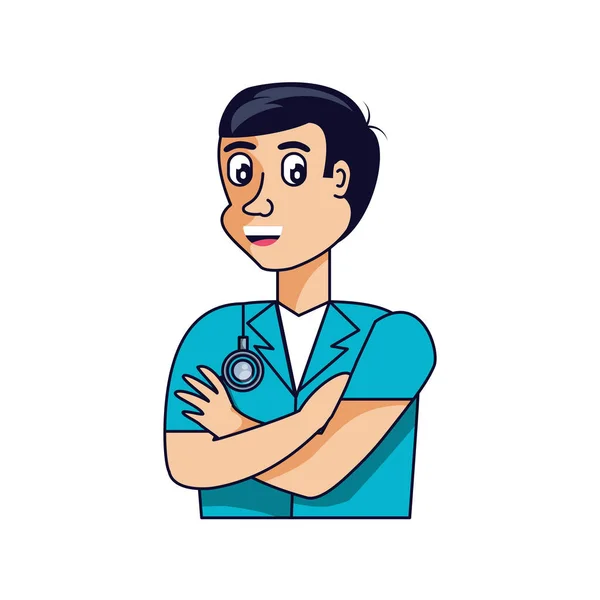 2. Tumbuh Kembang Dewasa
Pertumbuhan (Growth) dan Perkembangan (Development) memiliki definisi yg sama yaitu sama2 perubahan, namun secara khusus keduanya berbeda. 
 Pertumbuhan menunjukkan perubahan yg bersifat kuantitas sbg akibat pematangan fisik yg ditandai dgn makin kompleksnya system jaringan otot, system syaraf serta fungsi system organ tubuh lainnya dan dapat di ukur (Yuniarti, 2015)
Masa dewasa ditinjau dari 2 sisi :
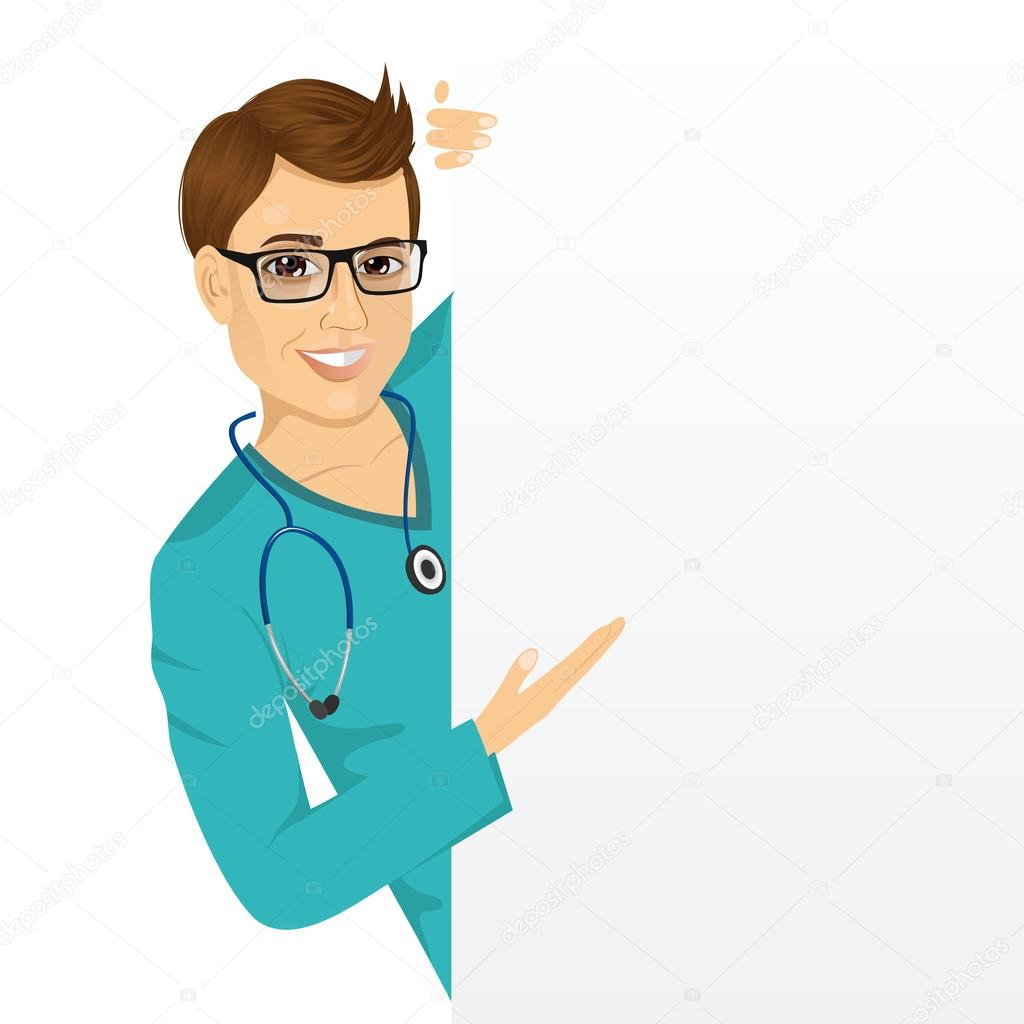 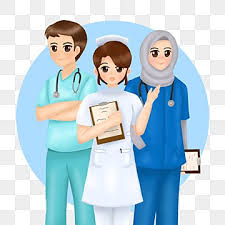 Sisi Biologis
SISI PSIKOLOGIS
Periode dalam kehidupan individu yg ditandai dgn ciri2 kedewasaan atau kematangan, diantaranya : Emotional disability, sense of reality, tdk menyalahkan orang lain jika menghadapi kegagalan, toleransi dan optimistis
Suatu periode dalam kehidupan individu yg ditandai dengan pencapaian kematangan tubuh secara optimal dan kesiapan bereproduksi
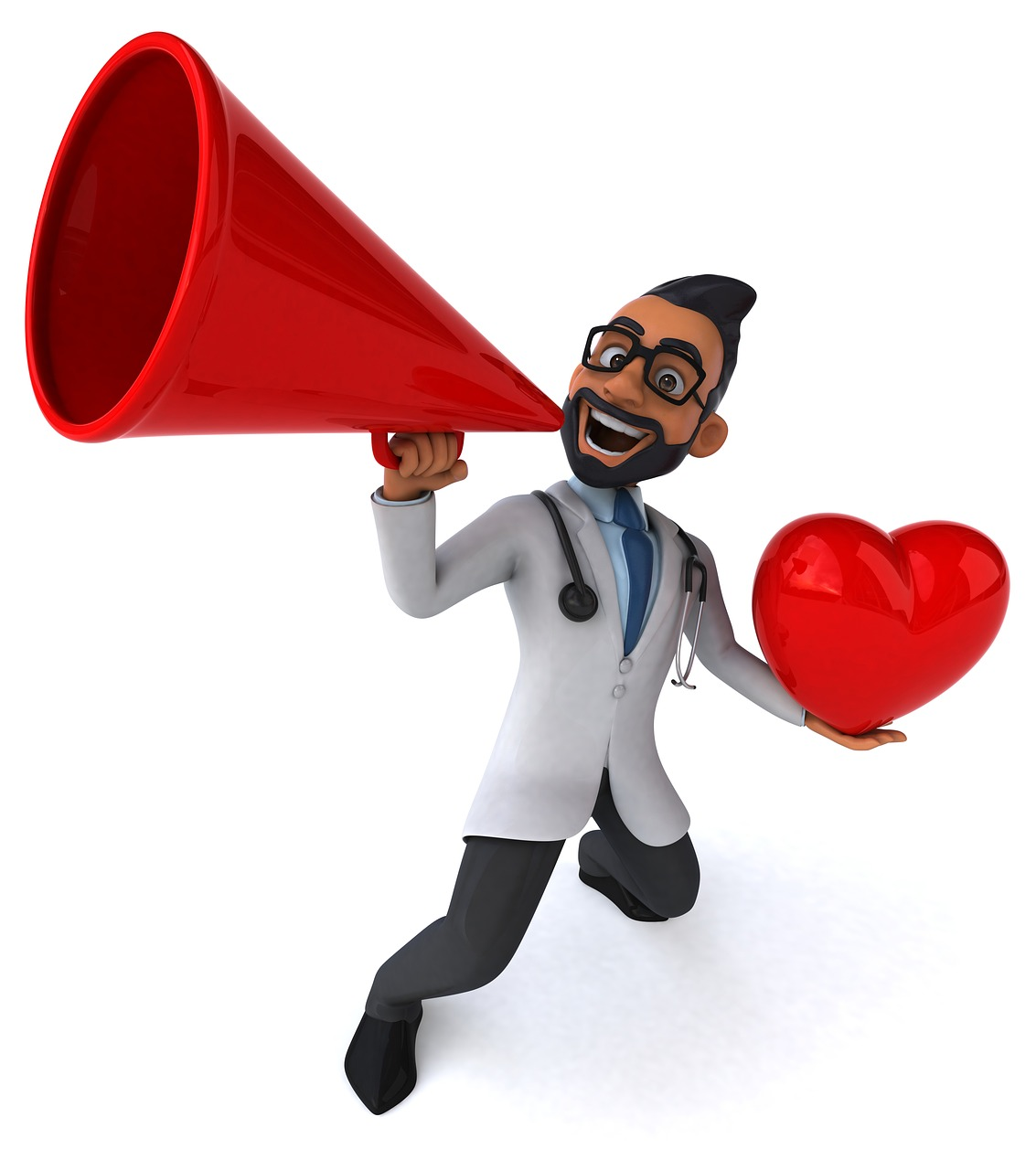 Status kesehatan seseorang sangat berkaitan dengan seberapa jauh pola kebiasaan perilaku orang tsb. 
 Kebiasaan perilaku yg sehat akan memberi pengaruh positif pada kesehatannya, sebaliknya kebiasaan yg salah cenderung memberi Dampak negatif, akibatnya individu mudah terserang penyakit.
3. Indikator utama kesehatan usia dewasa laki-laki (Brown & Bond, 2008)
4. Faktor yg menghambat kesehatan laki-laki
5. Upaya Individu utk mengatasi suatu penyakit dan mempertahankan taraf kesehatan
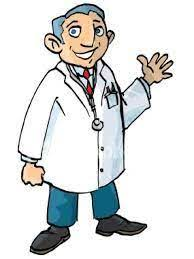 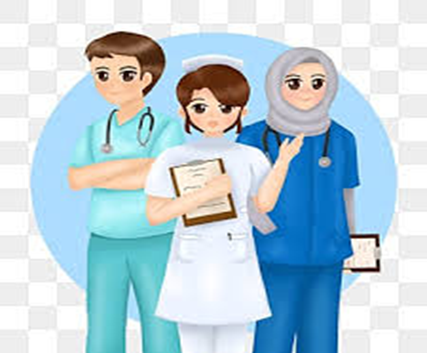 Health BEHAVIOR
ILLNES BEHAVIOR
Aktivitas2 yg dilakukan orang yg sakit, guna memperoleh informasi, nasihat atau cara penyembuhannya agar dirinya sehat Kembali
Aktivitas2 yg dilakukan individu yg diyakini akan dapat membangun kesehatannya dengan cara mencegah suatu penyakit atau menanggulangi gangguan penyakitnya
Sick Role Behavior
Aktivitas yg dilakukan individu utk proses penyembuhan dari rasa sakitnya. 
 Dewasa awal umumnya aktif dan mempunyai masalah kesehatan utama minimum
 Akan tetapi, gaya hidup mereka dapat menempatkan mereka pada risiko penyakut atau kecacatan selama masa dewasa tengah atau akhir. 
 Dewasa tengah juga rentan secara genetic terhadap penyakit kronis tertentu seperti DM dan Hiperkolesterolemia keturunan
Faktor risiko bagi kesehatan dewasa awal berasal dari komunitas, gaya hidup dan Riwayat keluarga
1. Kematian dan cidera krn kekerasan 
2. Penyalahgunaan zat
3. Kehamilan yg tdk diinginkan 
4. Penyakit menular seksual 
5. Faktor lingkungan dan pekerjaan 
6. Gaya hidup
6. Permasalahan kesehatan penyakit kronik
Hasil Riskesdas 2018 menunjukkan prevalensi penyakit tidak menular MENGALAMI KENAIKAN jika dibandingkan dengan Riskesdas 2013 yaitu : 
- Kanker 
- Stroke
- Penyakit ginjal kronis 
- Diabetes Melitus 
- Hipertensi
7. Prevalensi Penyakit Kronik
1. Kardiovaskular
Penyakit yg disebabkan krn gangguan fungsi jantung dan pembuluh darah. 
 Merupakan masalah kesehatan utama di Negara maju dan negara berkembang 
 Di Amerika Serikat, penyakit kardiovaskular merupakan penyebab kematian pertama dengan : 
Coronary Heart Disease (CHD) : 43,8%
 Merupakan penyebab utama kematian diikuti dgn Stroke (16,8%), Hipertensi (9,4%), gagal jantung (9%), penyakit pada arteri (3,1%) dan PKV lainnya. 
 3 factor risiko utama PKV yaitu tekanan darah tinggi, kolesterol tinggi dan merokok (Benjamin, et al, 2018)
Secara global ……….
Indonesia tidak jauh berbeda
 PKV merupakan penyebab kematian pertama, termasuk di NTB
 Walaupun masih dibawah angka prevalensi PKV DI Indonesia (1,5%) namun menunjukkan adanya peningkatan jumlah kasus pada hasil riset kesehatan dasar tahun 2018 dibandingkan tahun 2013 (Kementerian Kesehatan RI, 2018)
 Data Organisasi Kesehatan Dunia (World Health Organization/WHO) tahun 2015 menunjukkan sekitar 1,13 miliar orang di Dunia menderita Hipertensi. 
 Jumlah penderita Hipertensi di Dunia terus meningkat setiap tahunnya dan diperkirakan tahun 2025 akan ada 1,5 miliar orang yg terkena Hipertensi dan setiap tahunnya ada 9,4 juta orang meninggal akibat Hipertensi dan komplikasi
Di Indonesia, Data Survey Indikator Kesehatan Nasional (Sirkesnas) tahun 2016 menunjukkan peningkatan prevalensi Hipertensi dan penduduk usia 18 tahun ke atas sebesar 32,4%. 
 Menurut data BPJS Kesehatan, biaya pelayanan Hipertensi mengalami peningkatan setiap tahunnya, yaitu Rp. 2,8 triliun pada 2014 dan Rp. 3,8 triliun pada 2015 dan Rp. 4,2 triliun pada 2016. 
 Program Indonesia Sehat dgn pendekatan keluarga (PIS-PK) dan Gerakan Masyarakat Hidup Sehat (Germas), harapannya seluruh komponen bangsa dgn sadar mau membudayakan akan perilaku hidup sehat dimulai dari keluarga
 Germas dilakukan dgn melakukan aktivitas fisik, menerapkan perilaku hidup sehat, Konsumsi pangan sehat dan bergizi, melakukan pencegahan dan deteksi dini penyakit, meningkatkan kualitas lingkungan menjadi lbh baik dan meningkatkan edukasi hidup sehat
Sehingga menyikapi hal tsb, Maka….
Masyarakat dihimbau untik melakukan deteksi dini Hipertensi secara teratur dan menerapkan pola hidup sehat dengan perilaku CERDIK
Apa itu CERDIK ?
2. Kanker
Penyakit kanker menjadi salah satu penyakit kronis yg peningkatannya cukup tinggi saat ini
 Kanker merupakan salah satu penyakit kronis yg paling mematikan di Dunia 
 Menurut Statistik Amerika Serikat, Kanker menyumbang sekitar 23% dari total jumlah kematian di Negara tsb dan menjadi penyakit kedua paling mematikan setelah penyakit Jantung
SISTEM INFORMASI RUMAH SAKIT (SIRS)
SIRS pada tahun 2004-2007 mencatat urutan jenis kanker sbg berikut (Rasjidi, 2009):
3. Obesitas
Masalah berat badan berlebih atau Obesitas timbul saat mengkonsumsi makanan dengan kadar kalori dan lemak melebihi dari jumlah yang dibutuhkan 
 Kalori yang tidak berubah jadi energi dan tdk terpakai tsb akan di simpan dalam bentuk lemak dalam tubuh. 
 Seiring waktu penumpukan lemak ini, menambah berat badan yg mengarah pada berat badan berlebih hingga Obesitas
Dari publikasi di The Lancet Juni 2016, melaporkan bahwa pada tahun 1980 ditemukan 1.225 miliar orang dewasa di dunia sudah menderita kelebihan berat badan dan Obesitas
Fenomena Tahun 2011
Fenomena Tahun 2013
4. Diabetes Melitus
Dipengaruhi oleh gangguan metabolism karbohidrat, protein dan lemak. Diabetes Melitus disebabkan oleh factor genetic, pola hidup tdk sehat dan pengaruh lingkungan (Dinkes Prov, Jateng, 2015) 
 WHO pada tahun 2015, memperkirakan adanya peningkatan jumlah penderita DM di seluruh Dunia. 
 WHO menyebutkan 415 juta orang menderita Diabates di dunia pada tahun 2015 dan akan meningkat menjadi 642 juta orang pada tahun 2040. 
 Indonesia merupakan salah satu negara berkembang yg mempunyai angka kejadian DM tinggi
International Diabetes Federation (IDF) tahun 2014
Penduduk Indonesia yang terdiagnosa penyakit DM sebanyak 9,1 juta orang 
 Jumlah tsb menyebabkan Indonesia menduduki urutan ke-7 di dunia, DIBANDINGKAN data IDF tahun 2013, Indonesia menduduki urutan ke-5 di dunia dengan jumlah penderita DM sebanyak 7,6 juta orang
5. HIV AIDS
Menyerang system kekebalan tubuh manusia 
 Data UNAIDS pada tahun 2017, di seluruh dunia sebanyak 36,7 juta orang hidup dgn HIV dgn 1,8 juta orang baru terinfeksi HIV (UNAIDS Facts Sheet, 2018) 
 Risiko tertular HIV lbh tinggi pada individu dgn sejumlah factor yaitu : 
Hubungan seks tanpa menggunakan kondom (lebih tinggi melalui hubungan seks anal dan hubungan seks yg berganti pasangan 
Menderita infeksi menular seksual (Sebagian besar infeksi menular seksual menyebabkan luka terbuka di kelamin penderita, sehingga meningkatkan risiko tertular HIV)
Berbagi suntikan (Pengguna NAPZA suntik umumnya berbagi jarum suntik dalam menggunakan narkoba)
Peran Pemerintah, LSM dan Masyarakat dalam Rangka Pencegahan HIV dan AIDS di Provinsi Jakarta
a. Pemerintah
Dinas kesehatan sebagai Leading sector dalam bidang kesehatan dan pencegahan HIV AIDS memiliki program sesuai dengan tupoksinya : 
1. Pelayanan Voluntary Counseling Test (VCT)
2. Program Harm Reduction melalui program layanan alat suntik steril (LASS)
3. Program Dokter keliling 
4. Sosialisasi dan komunikasi informasi edukasi biasanya dilakukan bersamaan dengan program2 tersebut
KPAP DKI Jakarta bertugas sebagai Koordinator, fasilitator dan advokasi terkait penanggulangan HIV dan AIDS melalui program2 pencegahan dan pemberian dana hibah kepada pokja2 utk melaksanakan program pencegahan sesuai dgn tupoksinya. 
 KPAP juga rutin melaksanakan rapat koordinasi dgn Pokja, LSM dan Masyarakat
b. LSM
Melakukan penjangkauan, asistensi dan sosialisasi pencegahan HIV kepada populasi kunci sbg sasaran penting pencegahan HIV dan AIDS 
 Mendampingi Dinas Kesehatan, KPAP dan Instansi terkait dalam rangka intervensi program kepada populasi kunci misalnya dalam pendampingan VCT dan layanan alat suntik steril 
 Memberikan dukungan social kpd kelompok dampingan
c. Masyarakat
Memberikan penyuluhan kepada masyarakat untuk berperilaku sehat 
 Mendorong setiap warga yang berisiko penularan HIV untuk VCT 
 Mencegah stigma dan diskriminasi terhadap orang dengan HIV dan AIDS (Peran utama WPA adalah menggerakkan masyarakat utk ikut serta secara langsung dalam upaya pencegahan dan penanggulangan HIV AIDS dan bekerja sama dengan Pemerintah dan LSM
6. Prostat
Penyebab kanker prostat adalah perubahan dan mutase genetic pada sel di dlm kelenjar prostat. 
 Kanker prostat merupakan keganasan tersering dan penyebab kematian krn kanker plg utama pada pria di Negara barat menyebabkan 94.000 kematian di Eropa pada 2008 dan lebih dari 28.000 kematian di Amerika Serikat pada 2012. 
 Data di Amerika Serikat menunjukkan bahwa lbh dari 90% kanker prostat ditemukan pada stadium dini
 Di Asia, Insiden kanker prostat rata2 adalah 7,2 per 100.000 pria per-tahun
Di Indonesia, jumlah penderita kanker prostat di 3 RS pusat Pendidikan (Jakarta, Surabaya dan Bandung) selama 8 tahun terakhir adalah 1.102 pasien dgn rerata usia 67,18 tahun
 Stadium penyakit tersering saat datang berobat adalah stadium lanjut sebesar 59,3% kasus dan terapi primer yg terbanyak di pilih adalah orkhiektomi sebesar 31,1%, obat hormonal 182 (18%), prostatektomi radikal 89 (9%), radioterapi 63 (6%), sisanya adalah pemantauan aktif, kemoterapi dan kombinasi. Modalitas diagnostic yg digunakan terutama biopsy 57,9%.
Faktor yg meningkatkan risiko terjadinya kanker prostat
Program Pemerintah dalam Menangani Kanker prostat
1. Pendekatan Tim Multidisiplin spesialistik utk pasien kanker prostat menjadi sesuatu yg penting 
Keterlibatan :
A. dokter spesialis urologi, onkologi medik, onkologi radioterapi, patologi anatomic, radiologi, Perawat, psikiater, ahli psikologi dan staf pelayanan kesehatan lain 
B. Keputusan yb diambil dlm tim harus memahami harapan hidup dan komorbiditas serta kualitas hidup.
7. Testiskular
Pemicu kanker testis tidak diketahui secara pasti sampai saat ini. 
Kanker testis terjadi ketika sel2 di dalam testis tumbuh secara abnormal dan tdk terkendali
Faktor yg meningkatkan risiko kanker testis
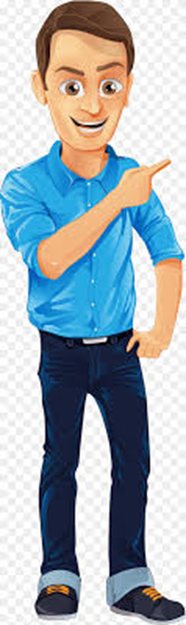 8. Strategi Promosi Kesehatan (WHO)
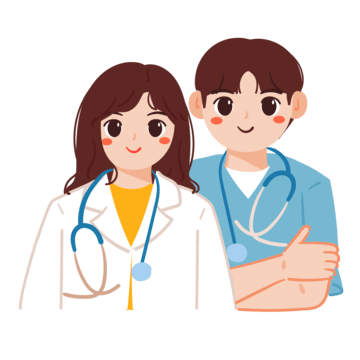 Menurut WHO ……
Advocacy (Advokasi)
Social Support (dukungan sosial)
Upaya mencari dukungan yg melibatkan tokoh masyarakat formal maupun informal, sehingga melalui mereka program kesehatan lebih mudah diterima oleh masyarakat
Upaya mengajak para pemangku kepentingan dan pembuat kebijakan utk mau mendukung kesehatan yg di canangkan
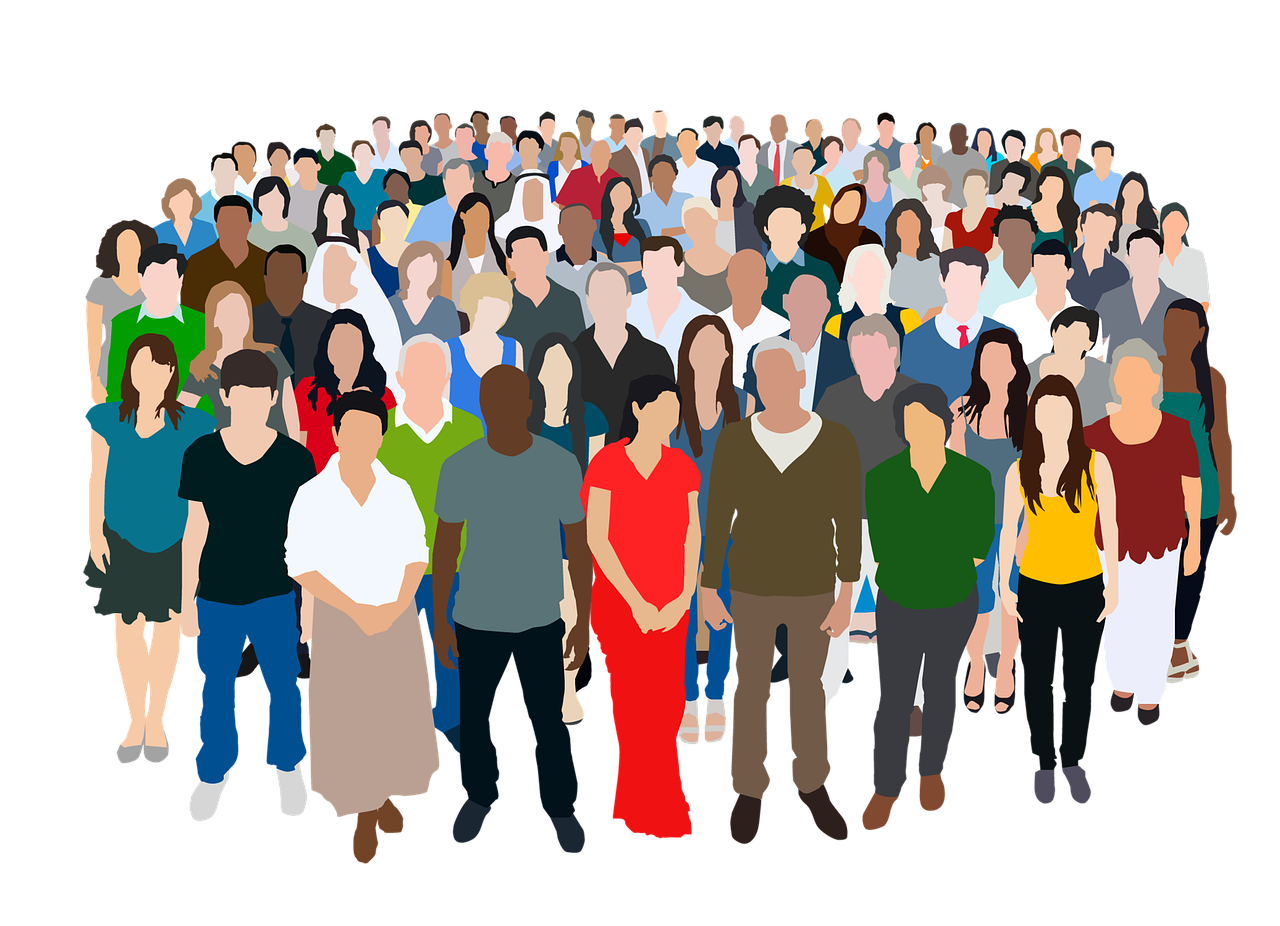 Empowerment (pemberdayaan masyarakat)
Strategi promosi kesehatan yg ditujukan langsung kepada masyarakat. 
 Pemberdayaan ini bertujuan utk mewujudkan visi promosi kesehatan
Strategi Promosi Kesehatan (Depkes, RI)
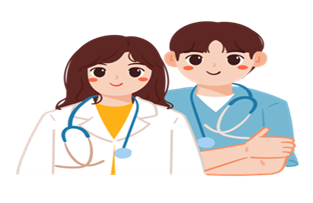 Menurut Depkes RI…..
Advokasi
Bina suasana
Menciptakan situasi yang kondusif guna memberdayakan perilaku hidup bersih dan sehat serta adanya dukungan dana dan sumber daya lainnya
Pendekatan dgn tujuan mengembangkan kebijakan publik yg berwawasan kesehatan. 
 Hasil yg diharapkan adalah kebijaka  dan peraturan2 yg mendukung utk mempengaruhi hidup bersih dan sehat serta adanya dukungan dana dan sumber saya lainnya
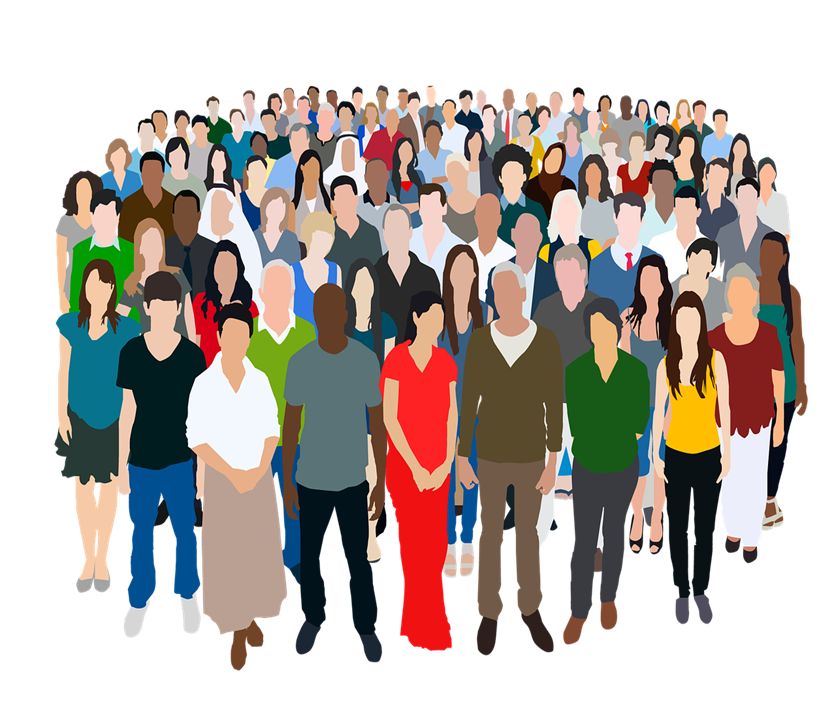 Pemberdayaan masyarakat
Tujuannya adalah mengenali dan memelihara kesehatan sendiri untuk memelihara dan meningkatkan, melindungi kesehatannya
9. Tingkat Pencegahan pada Kesehatan Usia Dewasa Laki-laki
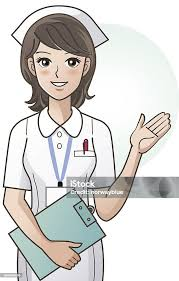 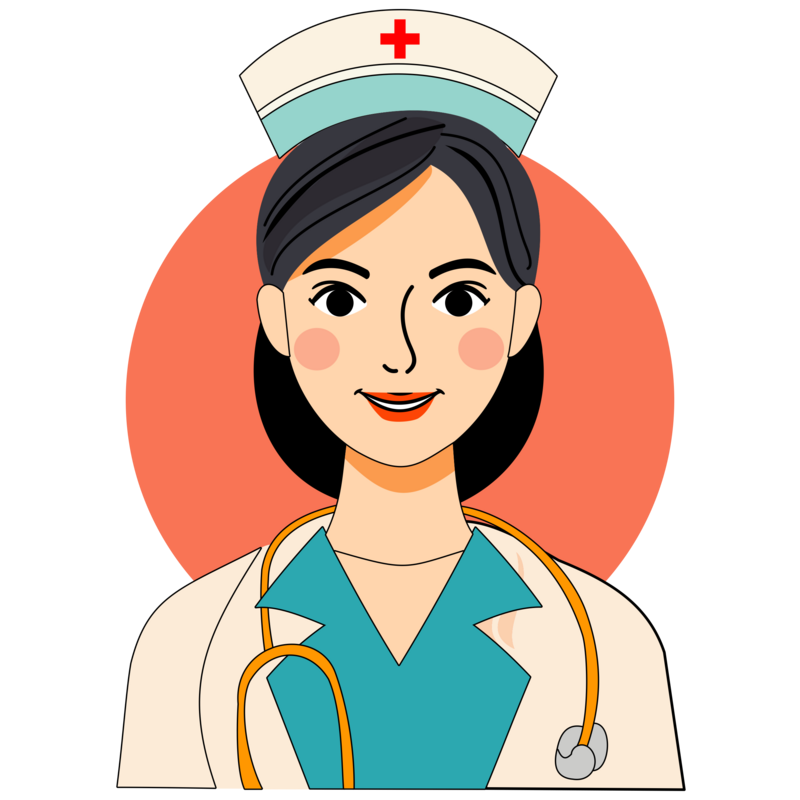 Pencegahan Primer
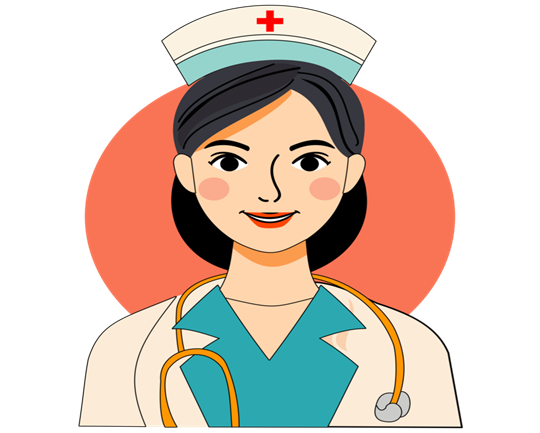 Pencegahan Sekunder
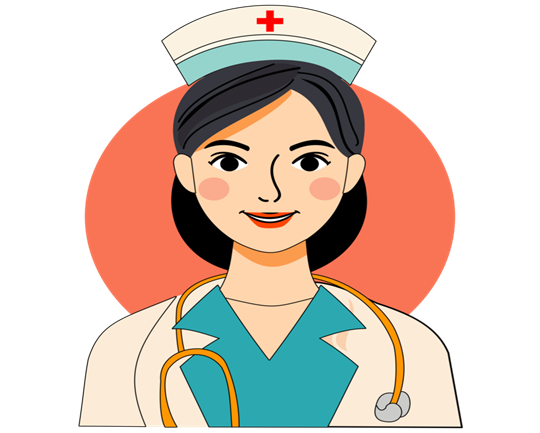 Pencegahan Tersier
10. Peran Perawat dalam Kesehatan Masyarakat
Pemberi ASUHAN (CARE PROVIDER)
PEMIMPIN KOMUNITAS (COMMUNITY LEADER)
Berhubungan dengan lingkungan kerjanya
Memberi pelayanan perawatan pada pasien yang membutuhkan sesuai dgn prinsip dan etika perawat
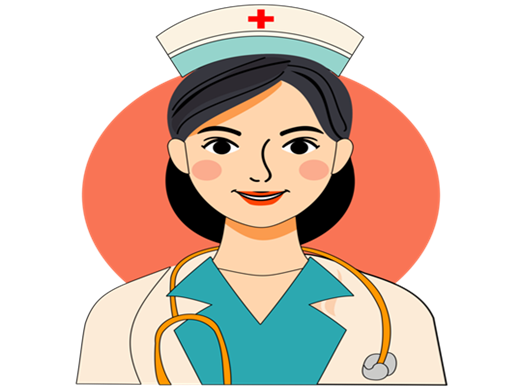 Pendidik (educator)
PEMBELA (ADVOCATOR)
Membela hak-hak pasien atau komunikasi sesuai pegetahuan dan kewenangannya
Perawat bukan hanya bertugas utk membantu kesehatan pasien, tetapi juga memberi Pendidikan kepada pasien maupun keluarga dan lingkungan sekitarnya
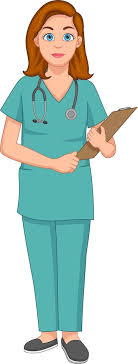 PENELITI
Dengan kompetensi dan kemampuan intelektual, Perawat juga diharapkan mampu melakukan penelitian sederhana di bidang perawatan
___TERIMAKASIH___
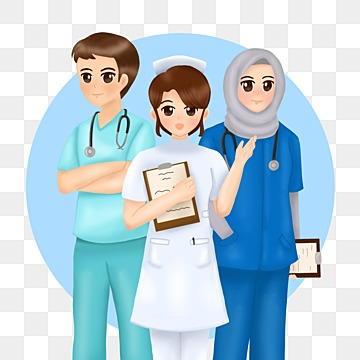 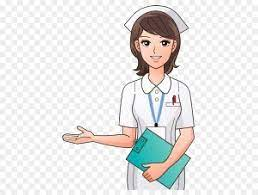